Student Growth, recruitment, and Retention
Dr. David b. ross and dr. Robert rahamin
Nova Southeastern University
Student growth
The need to measure academic progress between to points
Semester to Semester
Benchmarks of the dissertation process		
Improvement
Based on achievement status
Measure individual or cohorts
Course work
Benchmark systems
Performance
Change in organizational or department performance over time
For accountability
Student growth: Discussion with faculty input
Site visits by full-time faculty – the “personal touch” 
Schedule orientation sessions at the same time as classes so faculty and current students can talk with potential clients being recruited
Possible visits by faculty for expertise, relevance, and recruitment
Make course work relevant, not busy work
Student growth: Discussion with faculty input
Better communication and follow up: meaningful feedback
Develop a system for communication with students (e.g., timely responses, phone, email, face-to-face, assist with expectations)
Summer conferences (identify sessions for first and second year students)
Keep students on task and create a timeline
recruitment
Finding the best qualified applicant
Attracting the right applicant
Screening and selecting the right applicant
Integrating the new applicant
Positive images
Effective word-of-month
recruitment: Discussion with faculty input
More visibility through presentations at professional organizations 
Record as many contacts at the conferences
Develop a better system for acquiring and following up with potential students or organizations
Follow-through on names collected at conferences – use of effective marketing materials
Incentives for students who recruit others – (e.g., marketing and tuition reduction)
recruitment: Discussion with faculty input
Conduct program needs analysis of potential student markets
Develop active alumni chapters at key sites 
Develop programs for “Baby Boomers” in search of professional development and certificate programs 
Make sure that the NSU conference booth and designees have the right information about the programs
Professionalism 
Well written artifacts, dissertations, publications
retention
Be more diligent in the approach to student success
Demand higher levels of accountability around outcomes
Have a concern over the importance that education delivers
Concentrate on academic, financial, and social supports to continue to degree completion
Provide new kinds of support to new groups of students
retention
Coordinate retention strategies
Stay dedicated to continuous opportunities for significant improvement
Execute visibly defining influences contributing to better retention and graduation
Have engaging faculty,  administrators, and students who share the same goals
Retention: Discussion with faculty input
The continuation of the students’ enrollment over time
Course work and dissertation benchmarks
Do they finish both courses and Theses, Capstone, Dissertations?
Continued dedication and commitment
Conduct dissertation,  APA,  and writing workshops
Retention: Discussion with faculty input
More blended course format (reinstate the format of clusters)
Track attrition – formal system of enrollment management
Follow up (interviews) with students that have dropped out
Full operation and follow up with Student Online Support 
Conviction
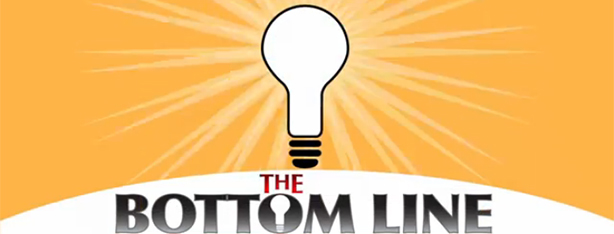 If an organization invests in finding the right people, helping them grow and succeed, they will stay engaged, complete tasks and programs, and then shout out to others about a wonderful and successful experience . . .